高木マーガレット
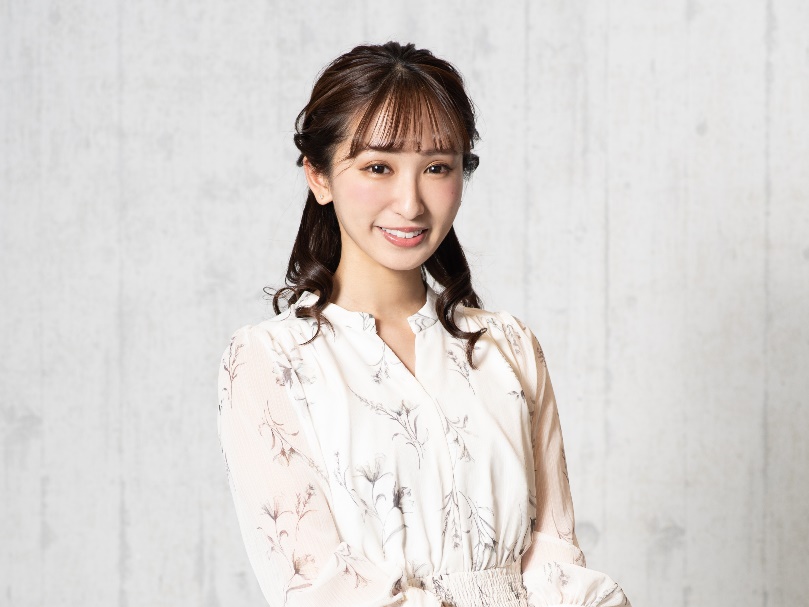